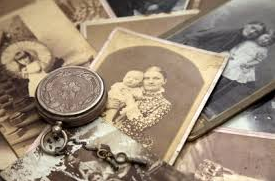 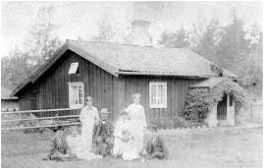 Släktforskning
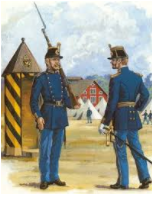 Hur börjar jag?
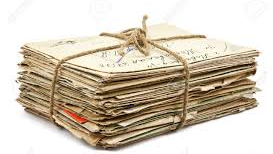 Värmlands Släktforskarförening
September 2019
1
Viktiga årtal i släktforskning
1895 -  cirka 1948
Församlingsböcker
Övrig folkbokföring 
Sekretessregel  70 år
Mitten av 1700-talet fram till 1895
Husförhörslängder
och övriga kyrkoböcker
Cirka 1520 
Gustav Vasa 
Indrivning av skatter från befolkningen
Cirka 1640 
Mantalslängder börjar användas för skatteindrivning
1860  -  1900-talet
Folkräkningar
Runt sekelskiftet 1800
Ändrat skrivsätt från tyska stilen till nuvarande stil
Värmlands Släktforskarförening September 2019
2
Inventera vad som redan finns
Värmlands Släktforskarförening September 2019
3
Så här kommer du igång
Gå en kurs i släktforskning  - studieförbund som t. ex. Folkuniversitetet
Skaffa ett abonnemang på Internet där du når arkiven på egen dator t.ex.
Arkiv Digital - www.arkivdigital.se
Svensk Arkivinformation SVAR– www.riksarkivet.se
Forskarplatser finns även på biblioteken och Arkivcentrum i Karlstad
Värmlands Släktforskarförening September 2019
4
Källor att starta med
Kyrkböcker
 Födelse- och dopbok
 Husförhörslängd
 Ut- och Inflyttningslängd
 Lysnings- och vigselbok
 Död- och begravningsbok
 Folkräkningar
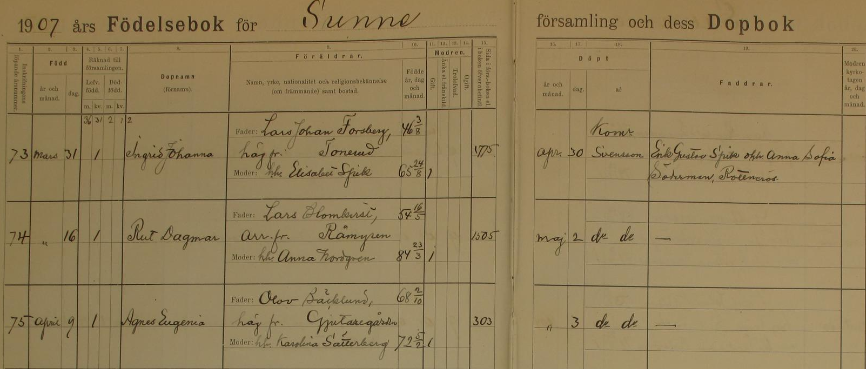 Värmlands Släktforskarförening September 2019
5
Källor för fördjupning
Domböcker 
Generalmönsterrullor 
Mantalslängder 
Historiska kartor
Bouppteckningar
DNA-forskning
Speciella arkiv
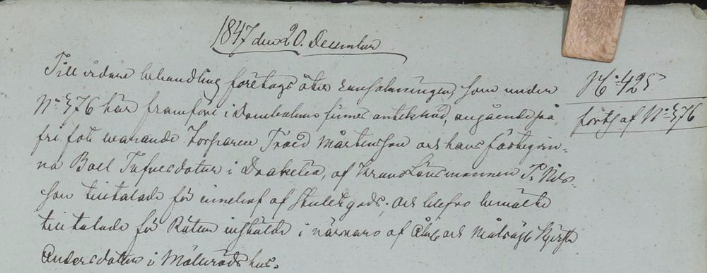 Värmlands Släktforskarförening September 2019
6
Några enkla råd
Tänk efter vilket syfte du har med din släktforskning
Endast anfäder i rakt nedanstigande led
Hela biografin från födelse till död för din anfäder 
Skall antavlan endast innehålla anfäder eller även deras syskon
Var källkritisk – är uppgiften rimlig 
Anteckna framtagna uppgifter – ange källhänvisning
Ha inte för bråttom  - kolla gärna i flera källor t.ex. husförhör och födelsebok
 Hur vill du arkivera och presentera ditt forskningsresultat – Släktforskningsprogram som t.ex. MinSläkt, Genny, Disgen m.fl.
Värmlands Släktforskarförening September 2019
7
Gå med i en förening för att få råd och hjälp
En stort antal släktforskarföreningar finns runt om i Sverige med lokala inriktningar
En del är anslutna till Sveriges Släktforskarförbund
Värmlands Släktforskarförening September 2019
8
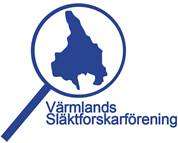 Är en ideell förening vars ändamål är att stödja och stimulera intresset för släkt- och hembygdsforskning inom Värmland och förena dem som delar detta intresse
Värmlands Släktforskarförening September 2019
9
Vår verksamhet
Bildades 1983
Cirka 1500 medlemmar
Föreningens säte är i Karlstad
Lokalgrupper i Arvika, Säffle, Kristinehamn, Sunne, Grums, Hagfors och Filipstad
Programverksamhet med intressanta föreläsare 
Forskarhjälp 
Sockenombud med lokal kännedom om socknen
Medlemsträffar och medlemsresor
Medverkan vid arrangemang runt om i länet t.ex Bibliotek, Hembygdsgårdar m.m.
Tidningar från andra föreningar och organisationer, i forskarsalen på Arkivcentrum, Hööksgatan i Karlstad
Värmlands Släktforskarförening September 2019
10
Medlemstidningen VärmlandsAnor
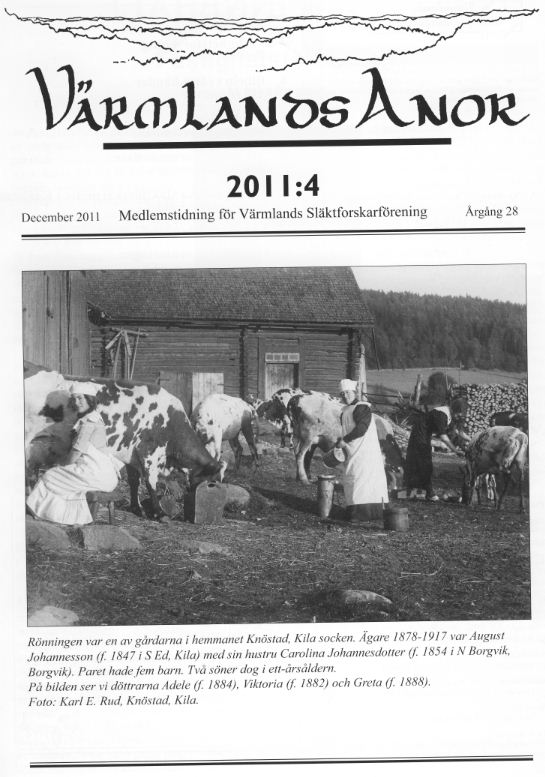 4 nummer per år 
Artiklar om släkter och händelser 
Nyheter i släktforskningen
Reportage från aktiviteter och annan information om föreningen
Antavlor, vanligen två per nummer 
Recensioner av aktuell litteratur
Värmlands Släktforskarförening September 2019
11
Hemsidan VärmlandsRötter
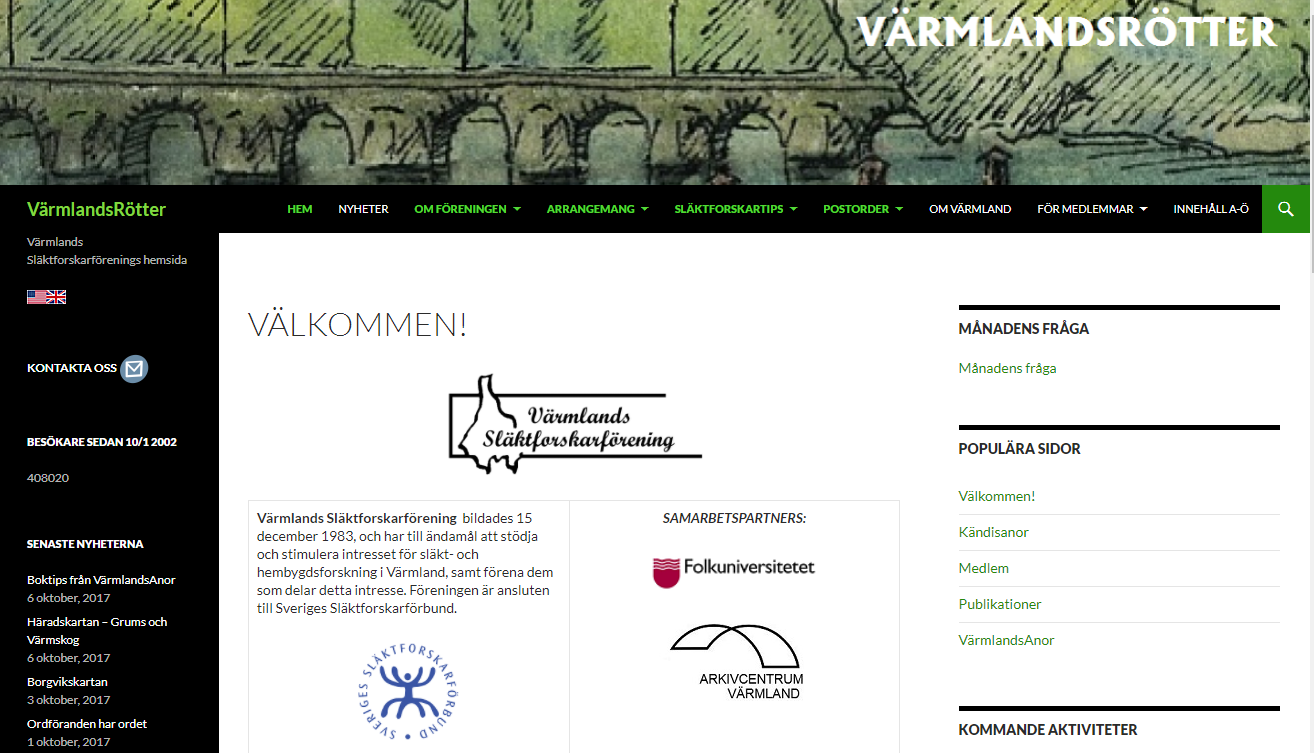 varmlandsrotter.se
Information om föreningen  
Aktuella aktiviteter och nyheter
Material att ladda ner, t.ex. äldreexemplar av vår tidning
Sockenbeskrivningar för våra 101 socknar med geografi, historia ortsregister, kyrka, kyrkböcker m.m.
och mycket mera…
Värmlands Släktforskarförening September 2019
12
Facebooksida
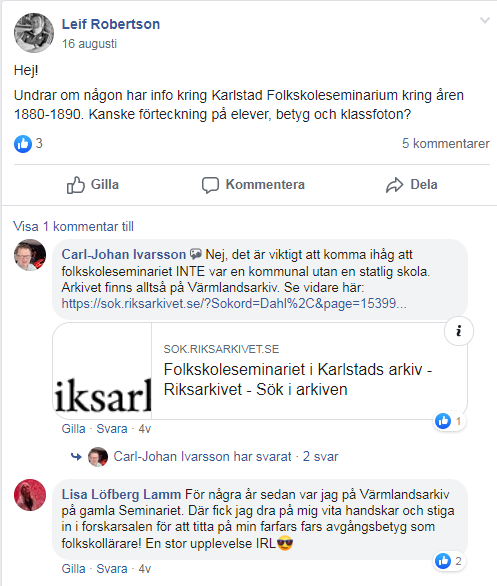 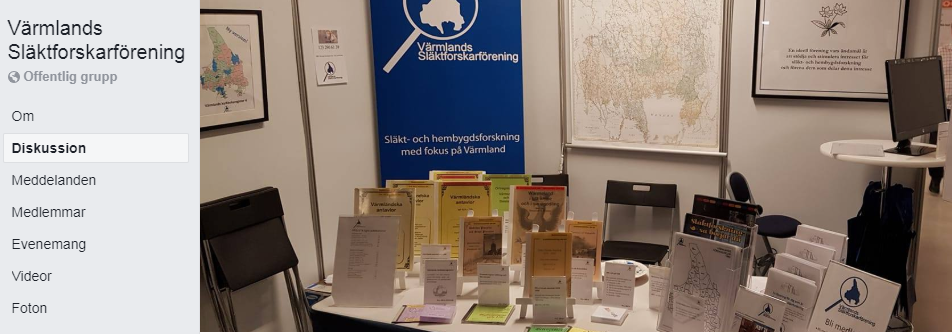 Föreningsinformation
Evenemangstips
Hjälp från gruppen i släktforskarfrågor
Diskussioner
m.m.
Värmlands Släktforskarförening September 2019
13
Välkommen att bli medlem
Medlemsavgift
Ordinarie medlem   170 kr/år    Familjemedlem	 60 kr/år

Fyll i ansökningsformuläret som finns på vår hemsida
Skicka ett e-mail till: medlem@varmlandsrotter.se
Skriv ett brev/vykort med namn och adressuppgifter och skicka till:Värmlands Släktforskarföreningc/o Elisabeth BjörkmanÖnnerud 161
   655 91 Karlstad
Värmlands Släktforskarförening September 2019
14